PENGANTAR PUBLIC RELATIONS:Setting PR di Organisasi
Fasya Syifa Mutma
PR DALAM ORGANISASI
PR INTERNAL
Departemen internal yang tertera pada struktur organisasi yang terdiri dari karyawan tetap untuk menjalankan fungsi dan pekerjaan PR
KELEBIHAN PR INTERNAL
KEKURANGAN PR INTERNAL
NAMA JABATAN & STRUKTUR PR DI ORGANISASI
Nama dan posisi departemen PR dalam organisasi amat beragam
Public relations adalah nama yang sering dipakai
Namun, ada juga organisasi yang menggunakan nama : komunikasi korporat, komunikasi, public affairs, hubungan perusahaan/korporat, informasi publik
KERJASAMA PR INTERNAL DENGAN DIVISI LAIN
Sangat dimungkinkan PR bekerjasama pula dengan divisi lain terkait audiens PR yaitu seluruh karyawan internal
Setiap fungsi harus saling mendukung dan bekerja sama satu sama lain
KERJASAMA PR INTERNAL DENGAN DIVISI LAIN
PR EKSTERNAL
Penyelenggaraan jasa teknis dan kreatif tertentu oleh seseorang atau sekelompok orang yang memiliki keahlian berdasarkan pengalaman serta latihan yang telah mereka dapatkan sebelumnya. Identitas perusahaan sah menurut hukum (Public Relations Consultant Assosiation)
Tim PR yang berada di luar struktur organisasi perusahaan
Biasanya disewa oleh organisasi atau perusahaan untuk menjalankan fungsi atau pekerjaan-pekerjaan PR di organisasi atau perusahaan tersebut 
Bisa berupa perusahaan/Firma PR, Agen advertising (Biro Iklan), Spesialisasi, konsultan PR
SPESIALISASI PR EKSTERNAL
Full Service : menyediakan jasa apapun (terkait PR) “paket lengkap” yang dibutuhkan oleh organisasi/perusahaan untuk menyelesaikan masalah tertentu

 Spesifik : hanya menyediakan jasa spesifik/khusus saja. Misal hanya menghandle hubungan dengan pemerintah, atau hubungan dengan media, atau hanya dalam bidang event
ALASAN MENYEWA PR EKSTERNAL
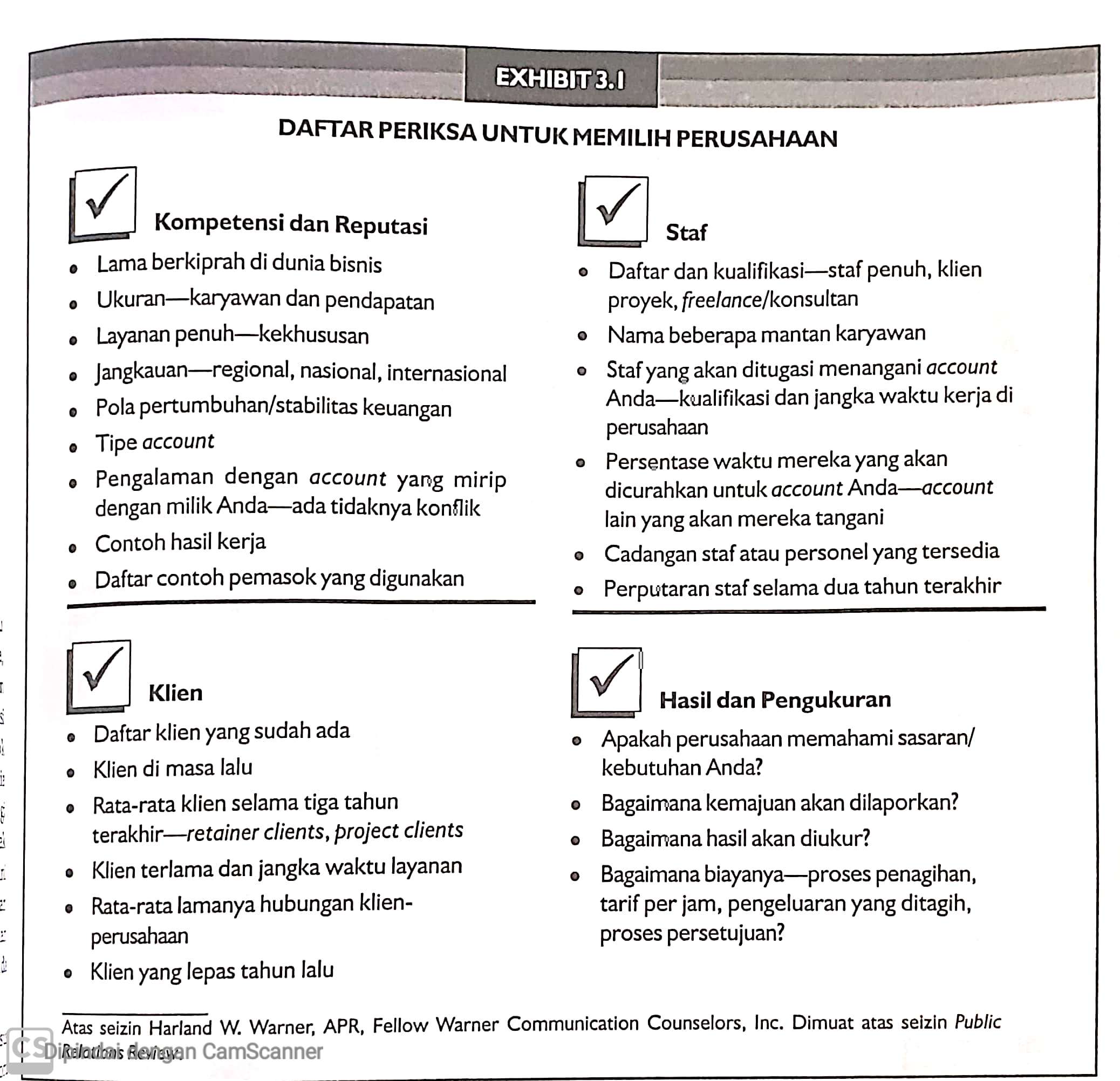 BAGAIMANA MENENTUKAN PR EKSTERNAL BAGI ORGANISASI?
KELEBIHAN PR EKSTERNAL
KELEBIHAN PR EKSTERNAL
KEKURANGAN YANG SERING DIHADAPI PR EKSTERNAL
KONTRAK
Kontrak antara klien dan konsultan harus ada, jelas, dan sesuai hukum yang berlaku

Kontrak terdiri atas:
Bentuk kerjasama
Jangka waktu
Hasil yang diharapkan
Pembayaran
Dll sesuai kesepakatan bersama
BIAYA PERUSAHAAN PR EKSTERNAL
THANKYOU
SUMBER :

Cutlip, et al. (2011). Effective Public Relations, Ed. 9th. Jakarta: Kencana